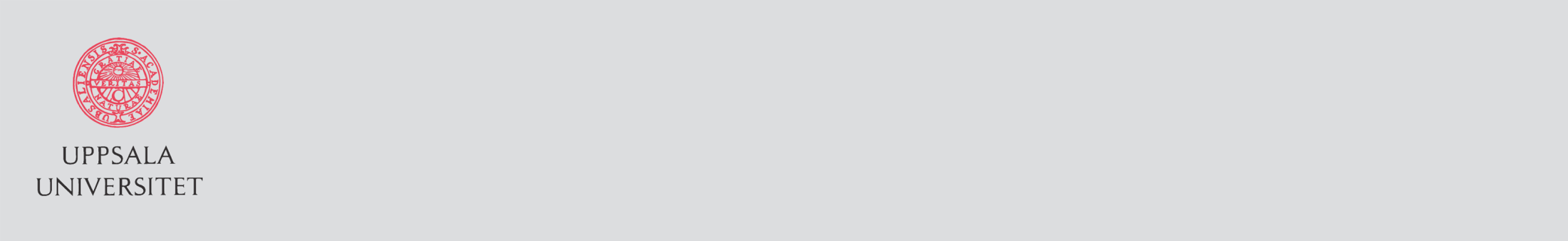 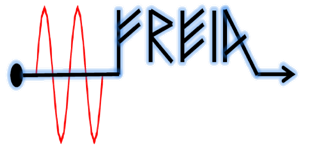 Preparation for Series CM
Hardware:
RF stations
Doorknob
Vacuum pumping cart
Sensors and gauges: arc detector, electron pickup
Necessary cable pulling/ terminal box/cable naming/numbering
Test box
Cryogenic jumper
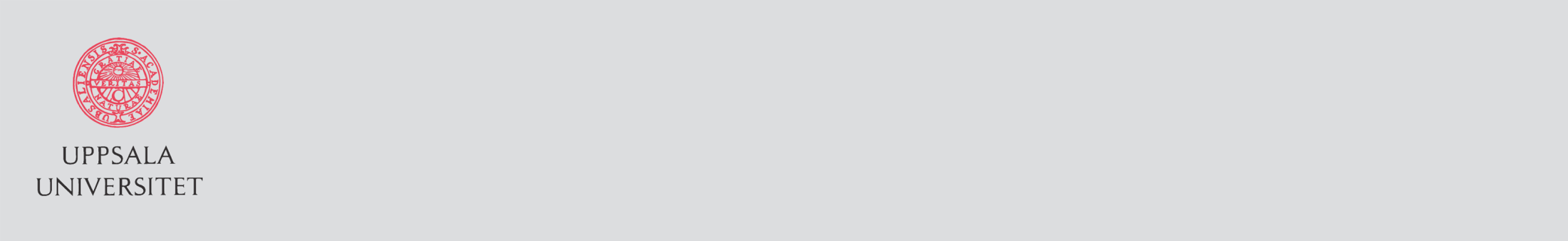 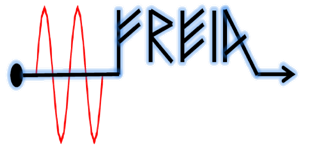 Preparation for Series CM
RF station:
ElEctrosy: 
RF power test up to 360 kW (measured externally) in August with two different tubes (HPA1: TH595 and HPA2: TH595A)
RF power limited by the screen grid current of 400 mA in HPA1
Observation: 
                  Significant unbalance between HPA1 and HPA2, higher gain for HPA 2 than HPA1
                           Unnormal pulse behavior for G1 power supply  
                           Stable maximum output for half day
                           One RF shunt down by unclear reason
Maintenance:
Try two TH595 tubes in Electrosys, the system is more balance but no improvement for the max output        
Check the G1 power supply and send back for factory diagnosis (what the latest state?)
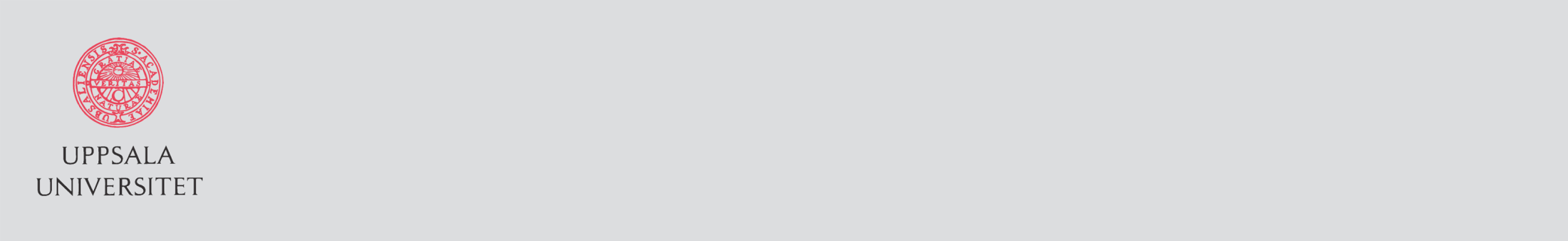 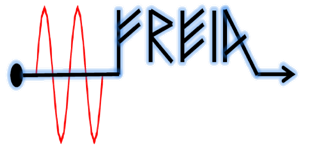 Preparation for Series CM
RF station:
DB station: 
RF power test up to 400 kW (measured internally) in May (both TH595A tubes)
Observation: 
No fine-tune of new tube in section 2
Stable maximum output for half day
Maintenance:
Fine-tune of new tube in section 2
Adjust R8 potentiometer for section 1 to improve Vg1 of section 1 (from -176 V  around -200 V )
Potential risk of G1 power supply
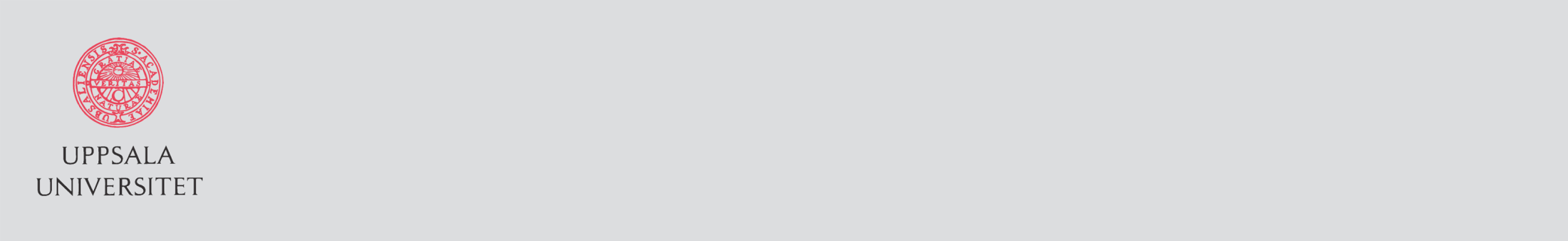 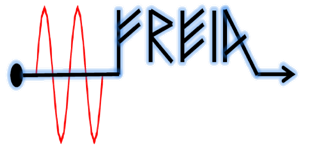 Preparation for Series CM
Doorknob
Need to be dismounted before the installation of the coming series CM
When and who will take care of it?

Pumping cart
Two pumping charts are applied in the 1st series CM? Any preparation for the second cart we have? Issue solve for the first cart?

Sensors and gauges: arc detector
Cabling, adaptor, mechanical support and read gauge, PLC 
Numbers of diagnostic sensors (arc detector) will be used? Mounting procedure of the arc detector support? Calibration of the pressure sensor/MKS? Second LHe level sensor to be connected to the PLC?

Necessary cable pulling/ terminal box/cable naming/numbering
Cable pulling has been done.
The terminal box is implemented base on the series CM cable logic 
Cables are properly named and added into FREIA database
Loop diagram is completed (to be constantly updated) and is added in FREIA drop
PLC channels for heaters installed inside CM is documented 

Test box
Will we get an official one from Orsay?

cryogenic jumper 
The cryogenic jumper has been replaced before the series CM
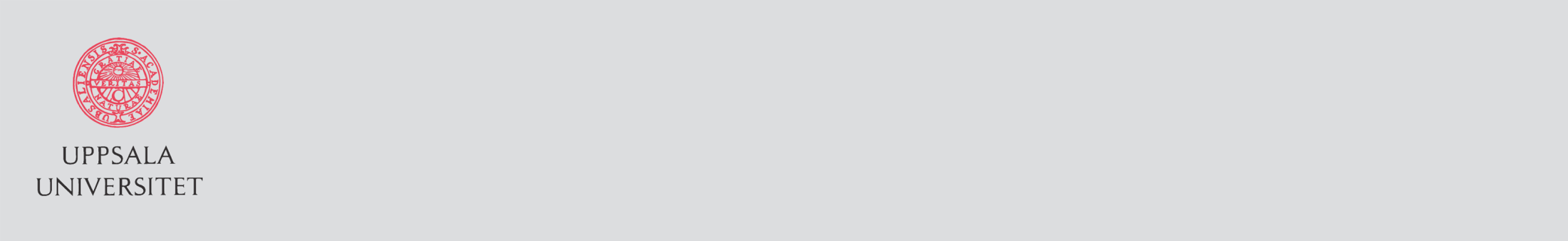 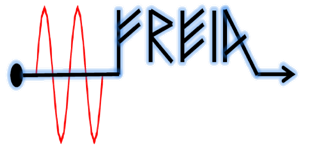 Preparation for Series CM
Software:
 LLRF upgrade
LLRF2 has successfully upgraded and tested
LLRF1 upgrade is on going

 CS-studio
New version of CSS and new LLRF interface are in place 

EPICS
New PVs are defined based on the series CM PID scheme

 Labview test interface upgrade
All Labview interface are modified based on the new PVs
Quench detection has been integrated into both test interfaces

 Tuner/piezo control program
Need to be tested under the new CS-studio version

 Readout of shock sensors 
Need to be checked with Orsay
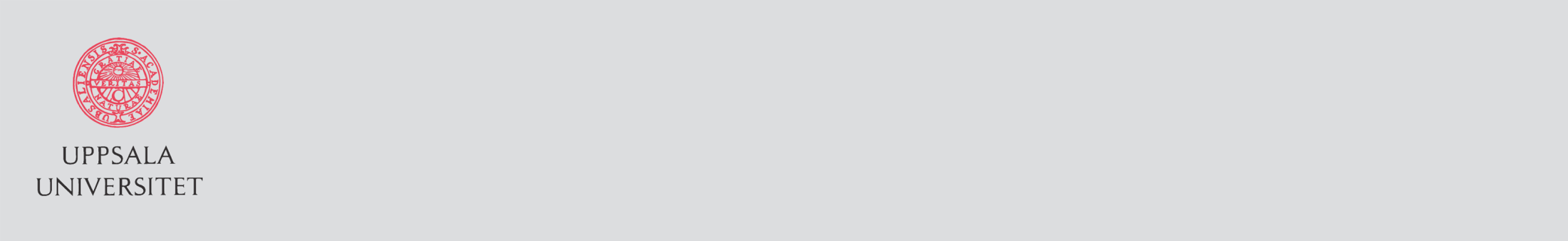 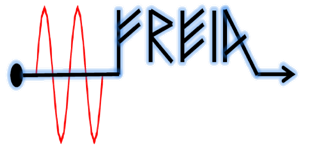 The list of minimun tests in some order of priority
Central cavity frequency  
Loaded Q 
Steady heat load 
Dynamic heat load for both cavities from 8 to 12 MV/m  
Q0 (calorimetric measurement) high than 1.5 e 9 at 9MV/m
Reach gradient of 12 MV/m 
Tuning range of the slow step tuner 
Frequency shift due to cool down
Stabilization of the cavity field with LLRF using both RF and piezo tuner compensation
Stabilization of the CM for long-term operation
Onset and level of field emission 
Multipacting
6
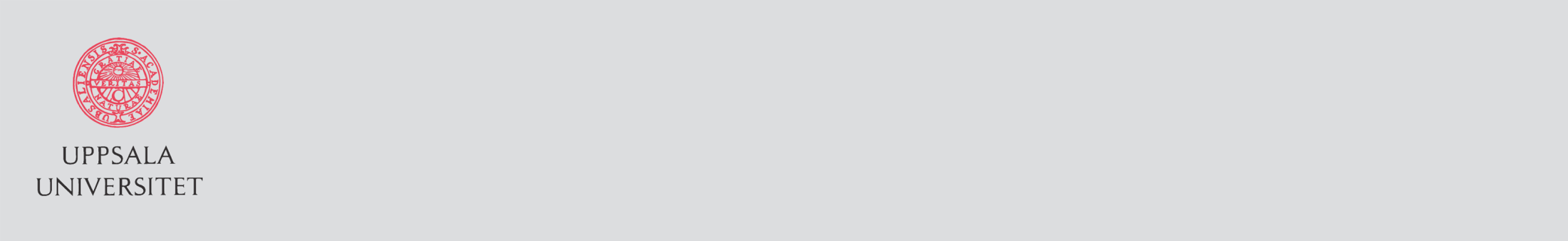 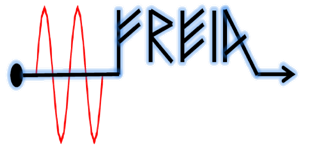 To do list
Before CM arrival:
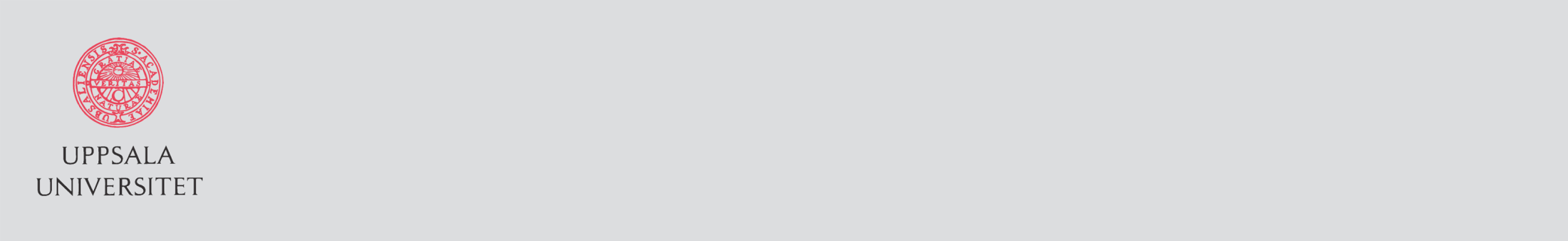 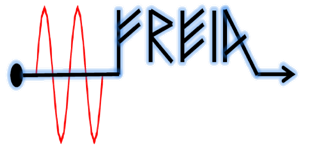 To do list
After CM arrival:
Anything else?